Historische overzichtBataafse Revolutie
Vrijheid en Gelijkheid in de Nederlanden
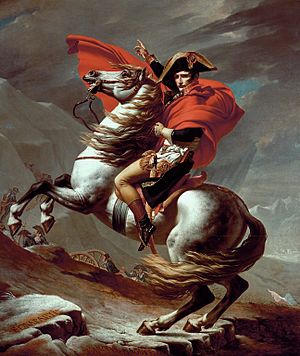 18e eeuw
Republiek der Zeven Verenigde Nederlanden:
Stadhouder 
= Prins van Oranje 
= Willem V
Regenten
Adel 
Rijke burgers
 Prinsgezinden
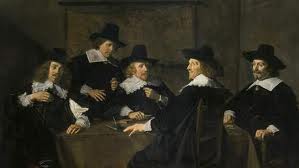 18e eeuw
Meer roep om vrijheid
Inspraak in het bestuur
Tegen de prins van Oranje
= absoluut vorst
Voor Franse Revolutie
 Patriotten
1787
Patriotten komen in opstand en veroveren steden
 Willem V vlucht van den Haag naar Nijmegen
Wilhelmina van Pruisen
Koning van Pruisen valt de Republiek binnen
Macht van Willem V hersteld 
Prinsgezinden
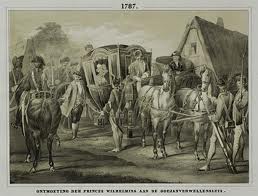 1795 – Fransen trekken de Republiek binnen
Over de bevroren Waal bij Gendt en Doornenburg
Stadhouder Willem V vlucht naar Engeland
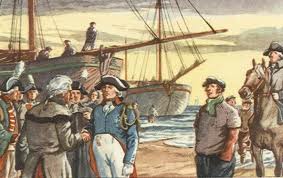  Patriotten
Patriotten dansen om de vrijheidsboom
Patriotten zorgen voor meer inspraak voor burgers
Regenten en prinsgezinden krijgen minder macht
1795: Bataafse Republiek
Naar Frans voorbeeld
Vrijheid en Gelijkheid
Rechten van de adel en geestelijkheid afgeschaft
Mannen krijgen stemrecht
Dienstplicht wordt ingevoerd
 1798: eerste Grondwet
1806: Lodewijk Napoleon – Koning van Holland
Napoleon vervangt de Republiek door het Koninkrijk Holland.

Hij maakt zijn broer Lodewijk Napoleon koning.
Lodewijk Napoleon populair
Handel met Engeland “toegestaan” (smokkel)
Probeert Nederlands te spreken
Bezoekt slachtoffers van een nationale ramp
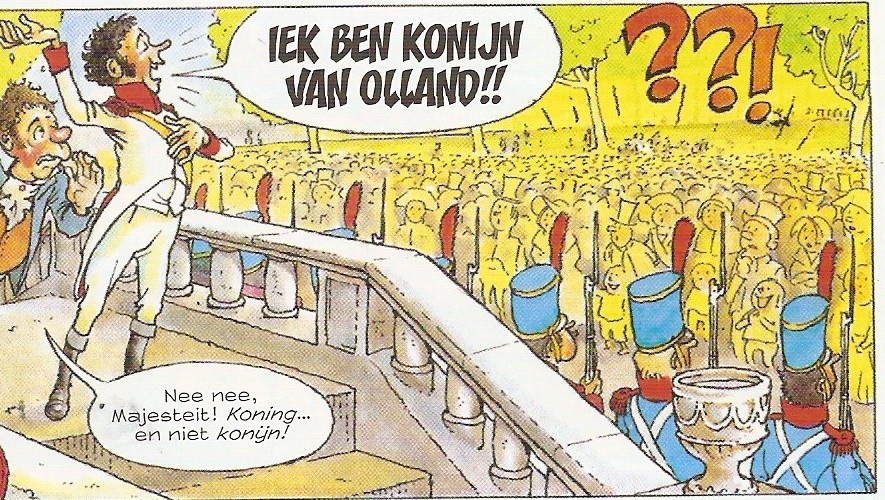 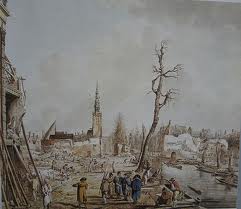 1810-1813: Nederland als provincie van het Franse Keizerrijk
Napoleon wil meer macht als keizer van Frankrijk.

Ontevreden over handel met Engeland

Hij ontslaat zijn broer

Hij maakt een einde aan het Koninkrijk Holland.

Nederland wordt een Franse provincie.
Nederlanders ontevreden
Frankrijk stuurt de rekening:

100 miljoen gulden

25.000 soldaten  kost en inwoning

Bovenop de hoge schuld

Nederlanders moeten verplicht in het Franse leger

Handel met Engeland verboden
Hop Marjanneke, stroop in ‘t kanneke,
Laat de poppetjes dansen.

Gisteren was er een Pruis in ‘t land,
(of: Prins)
En nu die kale Fransen.
1812-1813: keerpunt
Napoleon wordt verslagen in Europa en verliest de macht

Zijn tegenstanders winnen

De revolutie wordt niet verspreid in Europa

De tegenstanders willen de revolutie ongedaan maken

Overal moeten weer absolute vorsten komen
Tegenstanders van Napoleon willen de “oude” situatie terug
In de Nederlanden moet de stadhouder terugkomen.

Dat was de gevluchte Willem V.

Maar die is dood!

Dus komt zijn zoon: Willem VI
1813 – Willem komt in Scheveningen
1813 – Willem wordt staatshoofd
Het Verenigde Koninkrijk der Nederlanden 1815 - 1830
Frankrijk moet grote en sterke landen aan de grenzen krijgen
Frankrijk mag nooit meer een ander land aanvallen
Daarom worden Nederland en België 1 nieuw land
Ook moet Nederland een koning krijgen
Koning Willem I
Stadhouder Willem VI